AAP-ja në formë të dyfishtë
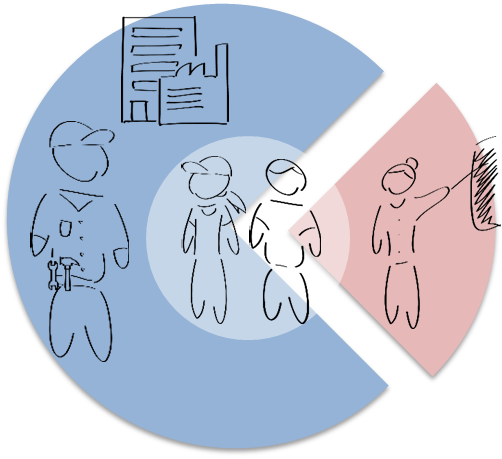 Arsimi dhe Aftësimi Profesional në Gjermani
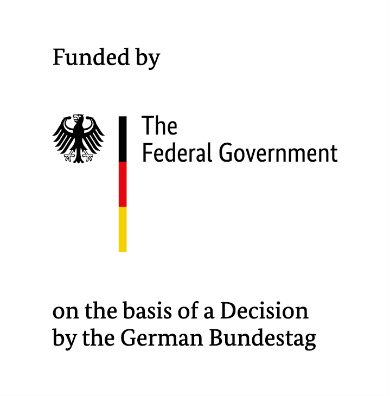 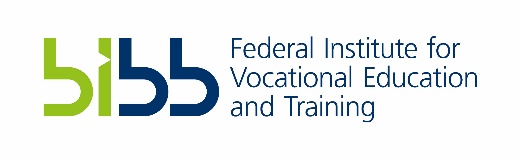 [Speaker Notes: Shënime 

Prezantimi shërben për të dhënë një përshtypje të parë se si funksionon AAP-ja në formë të dyfishtë në Gjermani                         
Fokusi i prezantimit është në:
AAP në formë të dyfishtë(jo format e tjera të AAP-së të cilat gjithashtu ekzistojnë në Gjermani)
AAP në formë të dyfishtë në Gjermani (jo AAP në formë të dyfishtë në Austri, ose në Zvicër)
AATP fillestare (jo AAP e mëtutjeshme)]
Përmbajtja
Përmbledhje
Si funksionon AAP-ja në formë të dyfishtë
Përfitimet dhe sfidat aktuale
Kushtet: pse funksionon AAP e dyfishtë në Gjermani
Përfundimi: 5 Karakteristikat e cilësisë së AAP-së
Informacione shtesë
Kryesore
I. Përmbledhje – AAP-ja e dyfishtë: një rrugë e zakonshme për punësim
Tregu i punës
Shkollat Profesionale me orar të plotë
Sistemi i AAP-së në formë  të dyfishtë
2 - 3.5 vite
3.5 - 6 vite
2 - 3.5 vite
Arsimi i Lartë
10 - 13  vite shkollore
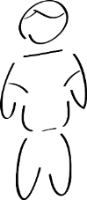 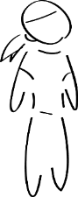 Arsimi i Përgjithshëm
[Speaker Notes: Shënime
Një numër i madh i individëve zgjedhin AAP-në e formës së dyfishtë për të arritur hyrjen në tregun e punës
AAP në formë të dyfishtë siguron një shteg të mundshme në sistemin e trajnimit profesional të Gjermanisë, jo të vetmin  
AAP në formë të dyfishtë shpie në punësim më të shpejtë se sa arsimi i lartë 
Qasja nga AAP në formë tëdyfishtë në arsim të lartë është i mundshëm, por nuk është paraqitur në këtë slide (AAP në formë të dyfishtë në Gjermani nuk ka dyer të mbyllura)]
I. Përmbledhje - fakte dhe shifra  të AAP-së në formë  dyfishtë
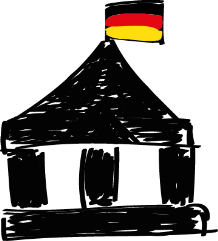 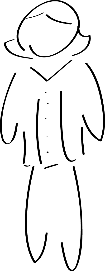 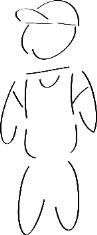 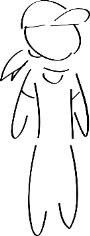 Kursantët
Punëdhënësit
Qeveria
Mesatarisht, 52.9% e popullsisë hyn në AAP në formë të dyfishtë,
92.6% nga të cilët diplomohen nga AAP në formë të dyfishtë
1.32 milion kursant në 325 profesione të njohura  trajnimi
4.9% e të gjithë të punësuarve janë kursantë 
Siguri e lartë e punësimit (96.4% e të diplomuarve të AAP-së në formë të dyfishtë janë punësuar, vetëm 82.1% e të punësuarve në mesin e personave që janë të pa trajnuar)
Marrin kompensim mesatar të trajnimit prej rreth 908 € në muaj
427,227 nga gjithsejtë 2.16milion kompani ofrojnë trajnime (19.8%)
Trajnojnë më shumë se 500,000 kursantë të rinj çdo vit
Punësojnë 74% të kursantëve të AAP-së  në formë të dyfishtë si punonjës të përkohshëm ose të përhershëm pas trajnimit 
Punëdhënësit investojnë mesatarisht € 18,000 për stazhier çdo vitit (62% e të cilave janë pagesa për trajnim)
70% e investimeve rifinancohen nga kontributi produktiv i kursantëve gjatë periudhës së trajnimit
I ndan shpenzimet me punëdhënësit për sistemin e AAP-së
Shpenzimet publike për AAP në formë të dyfishtë: 6.84 miliardë euro 
3.07 miliardë euro për 1,550 shkolla profesionale publike që ofrojnë AAP me kohë të pjesshme
2.39 miliardë euro për drejtimin, monitorimin dhe masat mbështetëse të mëtejshme
Punëdhënësit kontribuojnë 7.7 miliardë euro (= kostoja neto e përgjithshme e AAP-së në formë të dyfishtë 2012/2013, kostoja bruto = 25.6 miliardë euro)
Ekonomia  Kombëtare/Shoqëria
Konkurrueshmëri e fortë e NVM-ve në tregjet ndërkombëtare
Papunësi relativisht e ulët e të rinjve në Gjermani (4.7%)
Burimet: 
Raporti i të dhënave BIBB  (2019),
Zyra Federale e Statistikave
[Speaker Notes: Shënime

Sllajdi jep një përshtypje në lidhje me "performancën" aktuale të AAP-së në formë të dyfishtë në Gjermani 
Çdo grup i interesit investon diçka, por gjithashtu fiton diçka nga AAP në formë të dyfishtë
55.7% e një grupi moshash hyn në AAP në formë të dyfishtë, pavarësisht nga mosha në të cilën fillon AAP në formë të dyfishtë]
II. Si funksionon AAP në formë të dyfishtë
Motivimi për kyçje në AAP-në në formë të dyfishtë
Kontratë trajnimi
Dy vende të koordinuara të mësimit
Ekzaminime të pavarura 
Çelës për një karriere profesionale
Akterët monitorojnë, mbikëqyrin dhe mbështesin
Standardet e  AAP në formë të dyfishtë bazuar në kërkesat 
  e botës  të punës
8. Kuadri ligjor gjithëpërfshirës
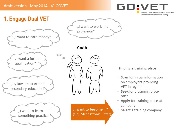 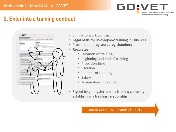 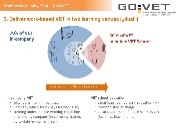 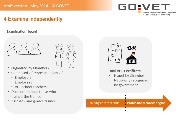 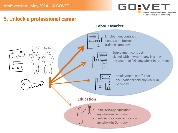 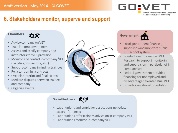 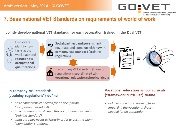 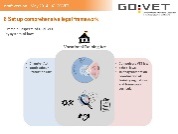 [Speaker Notes: Shënime

Përmbledhje mbi mënyrën se si funksionon AAP në formë të dyfishtë]
1. Motivimi për kyçje në AAP-në në formë të dyfishtë
Të rinjtë
" Dua të punoj në një profesion të kualifikuar."
" Dua të fitoj para."
"Dua të mësoj diçka praktike."
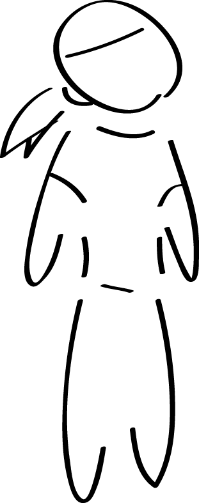 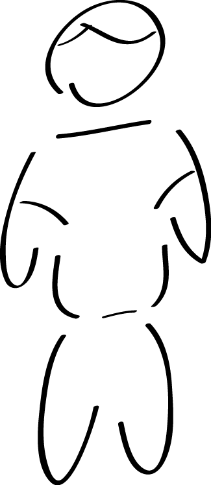 " Dua kualifikim të mëtejshëm."
Kërkoni dhe gjeni një vend trajnimi
" Dua të ndjek arsimin e mesëm të lartë."
Kërkoni informacione për punëdhënësit lokal që ofrojnë AAP 
Hulumtoni oferta për vende  trajnimi
Aplikoni për vende trajnimi në kompani
Përzgjidhni një kompani
" Unë dua të bëhem një …"
(p.sh. Montues i Mekatronikës)
[Speaker Notes: Shënime
Sllajdi tregon motivet e të rinjve (se pse) për zgjedhjen e AAP-së në formë të dyfishtë dhe se si ata kërkojnë një vend trajnimi
Të rinjtë qysh në faza të hershme njihen dhe navigojnë "mjedisin e tregut të punës" me rastin e hulumtimit të një vendi trajnimi]
1. Motivimi për kyçje në AAP në formë të dyfishtë
Punëdhënësi
" Dua punonjës që me kompetencë mund t’i përmbushin detyrat dhe obligimet e nevojshme  në kompaninë time, tani dhe në të ardhmen."
" Dua që punëtorët të jenë besnikë ndaj kompanisë sime."
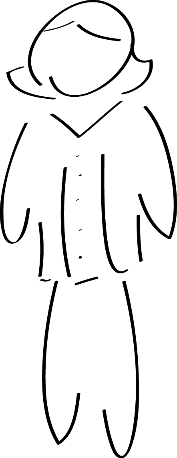 " Dua kontribut produktiv dhe inovativ nga kursantët.“
" Dua të kursej kostot e familjarizimit në punë dhe ato të ri-trajnimit."
Kërkoni dhe gjeni një kursant
" Kam një përgjegjësi sociale për ofrimin e trajnimeve."
Merrni certifikimin për të ofruar trajnim
Ofroni vendeve trajnimi
Vlerësoni aplikimet e kursantëve
Zgjidhni personin në moshë të re për AAP
" Dua të ofroj trajnim."
[Speaker Notes: Shënime

Tregoni motivet e ndërmarrjeve (se pse) për trajnim në AAP në formë të dyfishtë dhe se si ata hulumtojnë për kursant
Kompanitë ofrojnë vende të trajnimit për AAP në bazë të kërkesës/dëshirës së tyre dhe ata kanë lirinë maksimale për të zgjedhur kë të trajnojnë
Në të njëjtën kohë, në mënyrë që të lejohen të mbajnë trajnim, ata duhet të testohen zyrtarisht dhe të certifikohen për të mbajtur trajnim (për tu bërë "kompani trajnuese")]
1. Motivimi për kyçje në AAP në formë të dyfishtë
Qeveria
" Buxhetet e qeverisë për ofrimin e AAP-së janë të kufizuara."
"Për zhvillimi dhe rritje ekonomike kombëtare , nevojiten punëtorë me kualifikim të lartë."
Masat mbështetëse
Krijimi i kornizës ligjore për rregullimin e AAP-së në formë të dyfishtë
Delegoni autoritetin tek akterët (organizatat e odave, punëdhënësit, sindikatat, institucionet qeveritare) 
Qasje e hapur në APP  në formë të dyfishtë për të gjithë, pavarësisht nga kualifikimi paraprak
Përfshini AAP-në në formë të dyfishtë në arsimin e mesëm të detyrueshëm
Ofroni një pjese të AAP –së në formë të dyfishtë në shkollat publike profesionale
Siguroni qasje  të diplomuarve  të AAP-së në formë të dyfishtë në arsimin e lartë
Monitoroni dhe zhvilloni AAP-në në formë të  dyfishtë bazuar në hulumtimin institucional të AAP-së (BIBB)
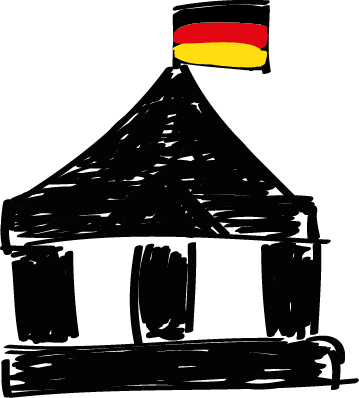 " Të gjithë të rinjtë kanë nevojë për arsim të mesëm në mënyrë që ata të mund të arrijnë potencialin e plotë si qytetarë."
" Ne duhet të forcojmë dhe rregullojmë AAP-në e dyfishtë."
" Të rinjtë duhet të jenë të pagatitur për tregun e punës sot dhe nesër në mënyrë që ata të gjejnë punë."
[Speaker Notes: Shënime

Sllajdi tregojn motivet e qeverisë (se pse) për mbështetjen e trajnimit në AAP-në në formë të dyfishtë dhe disa masa për ta bërë këtë
Qeveria në Gjermani është duke ofruar kushte formale për AAP në formë të dyfishtë
Në këtë kontekst, Qeveria e siguron kornizën ligjore për të dyja palët, për kompaninë dhe të rinjtë për tu regjistruar, zbatuar dhe përfunduar AAP-në së bashku (kontratat e trajnimit, etj.)]
2. Kontrata e trajnimit
Pika nisja për AAP në formë të dyfishtë
Ngjashëm me një kontratë pune
Baza ligjore për trajnimin brenda kompanisë në AAP në formë të dyfishtë
Ofrohet dhe regjistrohet nga organizatat e odave
Rregullon :
Kohëzgjatjen e trajnimit
Fillimin dhe përfundimin e trajnimit
Kohën e periudhës sprovuese
Pushimet
Përmbajtjen e trajnimit
Mëditjet për Trajnim
Ndërprerjen e kontratës
Nënshkrimi i një kontrate trajnimi krijon një marrëdhënie formale trajnimi midis kompanisë dhe kursantit
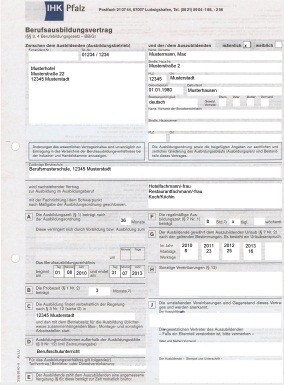 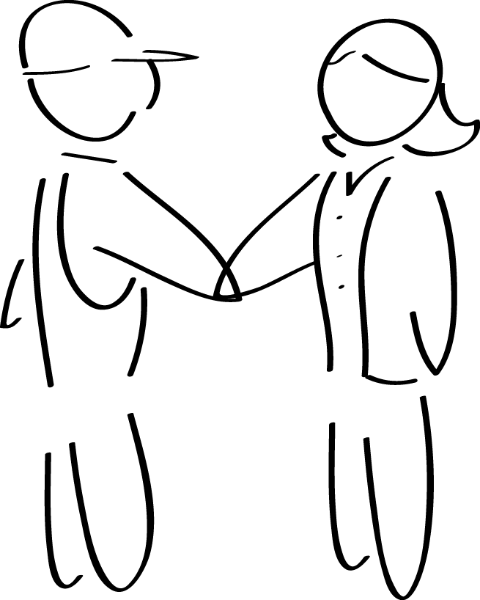 Fillimi i mësimit të bazuar në punë në AAP në formë të dyfishtë
[Speaker Notes: Shënime

Sllajdi ofron një pasqyrë mbi përmbajtjen dhe rëndësinë e kontratës së trajnimit për AAP në formë të dyfishtë
Kontrata e trajnimit e institucionalizon atë që arsimi në AAP në formë të dyfishtë në parim i përmbahet  kërkesës aktuale dhe marrëveshjes së punëdhënësve dhe kursantëve
Kontrata e trajnimit është shumë e ngjashme me një kontratë pune, kështu që i familjarizon kursantët me marrëveshje formale të marrëdhënieve të punës]
3. Dy vende të koordinuara për mësim
2 vende të koordinuara për të mësuar («në formë të dyfishtë") për secilin program të AAP-së
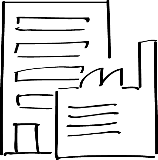 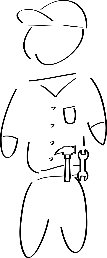 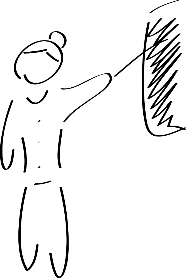 70% e AAP-sënë kompani
30% e AAP-së në shkolla profesionale
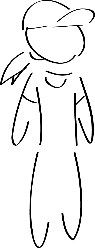 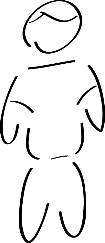 Trajnimi brenda kompanisë
Baza ligjore: kontrata e trajnimit
Kompania i paguan kursantëve “mëditjen e trajnimit“
Kompania  ofron trajnime sistematike në kushte pune të përditshme (me trajner brenda kompanisë, pajisje të përditësuara etj.)
Arsimi në shkolla profesionale
Baza ligjore: ligji i arsimit të detyrueshëm 
Qeveria lokale financon shkollat profesionale publike (objektet, mësimdhënësit, etj.)
Shkollat profesionale mbajnë  ligjërata  pa pagesë në lëndët profesionale (2/3) dhe arsimin e përgjithshëm (1/3)
Përafërsisht kohëzgjatja e AAP-së në formë të dyfishtë: 2 - 3.5 vjet
[Speaker Notes: Shënime

Sllajdi ofron një pasqyrë rreth 2 vendeve të mësimit të AAP-së në formë të dyfishtë
AAP në formë të dyfishtë përcaktohet në parim nga AAP-ja që zhvillohet në mënyrë të koordinuar në të dyja vendet e mësimit atë në kompani dhe në shkollë
AAP në formë të dyfishtë është me bazë në punë, sepse zbatohet në pjesën më të madhe në kompani dhe kërkon që kursantët që të marrin përsipër detyra dhe obligime "reale" të vendit të punës
AAP e dyfishtë bazohet në parimin e përfshirjes së fuqishme të komunitetit të biznesit, sepse "kompanitë e dinë më së miri se për cilat kompetenca kanë nevojë/i kërkojnë". Një shembull për këtë është pjesa më e madhe e vetë trajnimit brenda në kompani (70%). Përmes përfshirjes së fuqishme të kompanisë në AAP në formë të dyfishtë në Gjermani, kompanitë gjejnë të diplomuarit e AAP-së me kompetenca që më së shumti i plotësojnë nevojat e tyre. 
AAP në formë të dyfishtë në kompani në të njëjtën kohë rregullohet për së afërmi nga qeveria dhe zbatohet nga instruktorët brenda kompanisë]
3. Dy vende të koordinuara për mësim
Plani i trajnimit  të AAP-së në formë të dyfishtë për një profesion të caktuar (shembull)
Trajnime brenda në kompani
Të bazuara në standardet e trajnimit brenda në kompani (standardet minimale) të përcaktuara në "rregulloret e trajnimit"
Hap pas hapi, kursantët marrin përsipër detyra dhe obligime në vendin e punës, dhe në këtë proces kontribuojnë në prodhimin
Arsimi në shkollat profesionale

Të bazuara në standardet e arsimit profesional të përcaktuara në kurrikulën kornizë për lëndët profesionale (2/3)
Të bazuara në kurrikulën kornizë për lëndët e përgjithshme në shkollë (1/3)
Mësimi me bazë në klasë
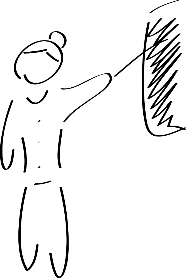 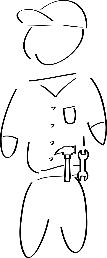 AAP brenda në kompani dhe arsimi në shkollë profesionale mund të mbahen/zhvillohen edhe në blloqe të veçanta afatgjata.
[Speaker Notes: Shënime

Sllajdi tregon kornizën bazë për përmbajtjen e ofruar si në arsimin në kompani ashtu edhe në arsimin në shkollën profesionale, në kuadër të AAP-së në formë të dyfishtë
Plani i trajnimit shpesh edhe: AAP brenda në kompani nga e hëna deri të enjten me vetëm të premten në shkollë të AAP-së
mundësia e sigurimit të AAP në formë të dyfishtë (3 javë AAP brenda në kompani, 1 javë AAP në shkollë) sidomos në profesionet me pak kursantë ose kur koha e punës së kompanisë vështirë përshtatet me shkollimin]
4. Ekzaminimi i pavarur
Bordi i ekzaminimit shumëakterësh
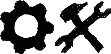 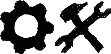 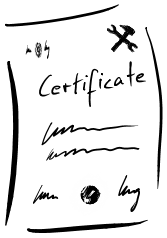 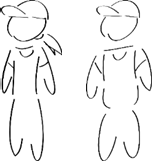 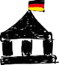 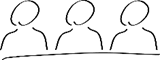 Çertifikata e AAP të dyfishtë
Lëshuar nga organizatat e dhomave
Njihet në nivel kombëtar nga qeveria
Ekzaminimi përfundimtar
Organizuar nga organizatat e odave
Bordi i ekzaminimit 
Përbërë nga përfaqësuesit e:
Punëdhënësve
Punonjësve
Mësimdhënësve të shkollave profesionale (qeveria)
Në përgjithësi, nuk përfshihen ata që kanë trajnuar kursantët
I vlerëson dhe i noton praktikantët
Kontrata e trajnimit përfundon  Karriera profesionale fillon
[Speaker Notes: Shënime
Sllajdi tregon se si funksionon ekzaminimit të pavarur në AAP në formë të dyfishtë
një standard referent i cilësisë së ofruar në sistemin e AAP-së në formë të dyfishtë: ekzaminimi është i pavarur nga ofrimi i AAP-së (mësimdhënësi dhe trajnuesi i kursantit zakonisht nuk i vlerëson ata)
në bordin e ekzaminimit janë të përfaqësuar të gjithë akterët e zbatimit të praktikës profesionale dhe teorisë profesionale
kur përfundon kontrata e trajnimit, nuk ekziston asnjë detyrim ligjor për punëdhënësin për punësimit të mëtutjeshëm të kursantit]
5. Çelësi për një karriere profesionale
Tregu i punës
AAP në formë të dyfishtë: çelësi për shumë mundësi
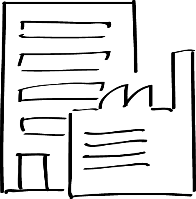 Kontrata e punës së nënshkruar me kompaninë që e ka ofruar trajnimin
AAP në formë të dyfishtë
Kontrata e punës e nënshkruar me kompani të reja në të njëjtën fushë të profesionit kudo në Gjermani
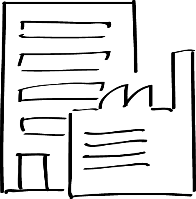 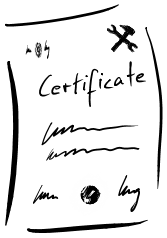 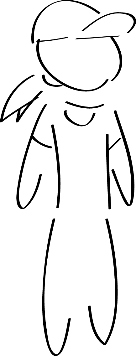 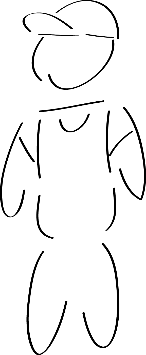 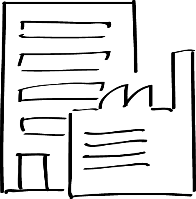 Punësimi në fusha të ndryshme të profesionit në Gjermani
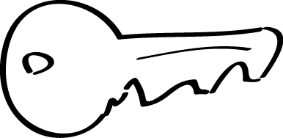 Arsimi i mëtutjeshëm
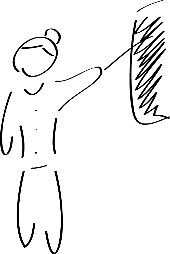 Arsimi terciar fillestar kudo në Gjermani
Arsimi i mëtutjeshëm profesional kudo në Gjermani
[Speaker Notes: Shënime

Tregoni se si hap kualifikimi i  AAP-së me fushë të dyfishtë një gamë të mundësive profesionale për të diplomuarit
Të rinjtë me certifikatë të trajnimit me fushë të dyfishtë kanë shumë mundësi në tregun e punës
Faktori i suksesit: certifikatat e odës janë certifikata përkatëse të AAP-së të njohura në nivel kombëtar dhe bazat për punësim të mëtutjeshëm ose vazhdim të arsimit të mëtutjeshëm (me certifikatën, i diplomuari mund të gjejë punë kudo në Gjermani, çdo punëdhënës do ta njohë atë)]
6. Akterët monitorojnë, mbikëqyrin dhe mbështesin
Komuniteti i biznesit, partnerët shoqëror dhe qeveria janë të gjithë të përfshirë në AAP-në në formë të dyfishtë
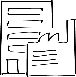 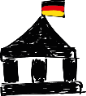 Organizatat e Odave
Këshillojnë kompanitë mbi AAP-në
Trajnojnë trajnerët në kompani
Vlerësojnë dhe certifikojnë kompanitë dhe trajnerët për ofrimin e trajnimit brenda në kompani
Monitorojnë trajnimin e brendshëm në kompani (objektet, instruktorët, etj.)
Mbështesin kompanitë në gjetjen e trajnerëve
Regjistrojnë kontratat e trajnimit
Organizojnë provimet e përkohshme dhe përfundimtare
Ndërmjetësojnë mosmarrëveshjet ndërmjet kursantëve dhe kompanive
Organizojnë evenimente
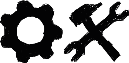 Qeveria
Financon, mbikëqyr dhe monitoron sistemin e shkollave publike profesionale 


Qeveria federale kryen kërkime  të institucionalizuara  të AAP-së (BIBB)
Organizon zhvillimin (e vazhdueshëm) të standardeve të AAP në formë të dyfishtë 
Ofron mbështetje për të papunët dhe të pafavorizuarit për regjistrimin  në AAP në formë të  dyfishtë
Ofron mbështetje për personat me aftësi të kufizuara për regjistrim në AAP në formë të dyfishtë
Ofron orientim profesional 
Ngrit ndërgjegjësimin rreth AAP-së në formë të dyfishtë
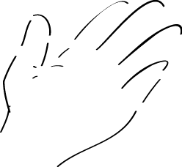 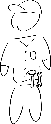 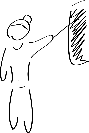 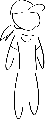 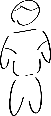 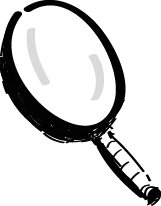 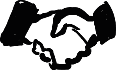 Partnerët shoqërorë
Sindikatat e punës dhe shoqatat e punëdhënësve negociojnë mëditjet e trajnimit për kursantët
Këshillat e punës monitorojnë trajnimin brenda në kompani
Përfshihen në zhvillimin e standardeve të trajnimit  brenda në kompani
Janë pjesë e bordeve të ekzaminimeve
[Speaker Notes: Shënime

Sllajdi tregon se kush mbështet AAP-në në formë të dyfishtë dhe si (cilat janë akterët kryesorë)
Rolet kryesore të odave, partnerëve social dhe qeverisë në mbështetjen aktive dhe formësimin e sistemit  të AAP-së në formë të dyfishtë
Akterët (dhe sidomos oda) janë "kujdestarët e cilësisë" të AAP-së të ofruar në sistemin e AAP-së në formë të dyfishtë (sigurimi i cilësisë)]
7. Standardet e AAP-së në formë të dyfishtë bazuar në kërkesat e botës së punës
Përpjekjet për përditësimin / zhvillimin e standardeve kombëtare të AAP –së në formë të dyfishtë nga ana e ekonomisë
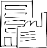 Kohëzgjatja: 1 vit maksimalisht
Punëdhënësit identifikojnë fushat e reja të detyrave në vendin e punës që kërkojnë kualifikime të reja profesionale
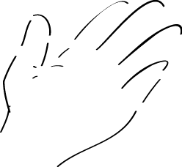 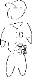 Partnerët shoqëror dhe qeveria negociojnë dhe miratojnë standarde të reja për trajnimin brenda në kompani (rregullat e trajnimit) nën drejtimin e BIBB
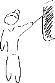 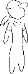 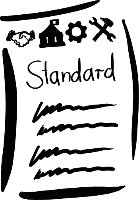 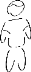 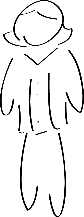 Standardet e AAP-së në formë të dyfishtë
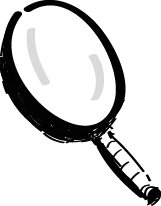 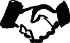 =
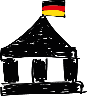 Zhvillimi / përditësimi i standardeve të arsimit për shkollat profesionale (kurrikulat kornizë) në koordinim me standardet e trajnimit në kompani (rregulloret e trajnimit)
Standardet e AAP-së në formë të dyfishtë udhëheqin shpërndarjen, monitorimin, mbikëqyrjen dhe mbështetjen e AAP-së në formë të dyfishtë në mbarë vendin
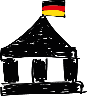 [Speaker Notes: Shënime

Slides tregojnë se si zhvillohen në një mënyrë të koordinuar standardet e AAP-s që udhëheqin ofrimin e AAP-së në formë të dyfishtë në kompani dhe në shkollë
Standardet e AAP zhvillohen së bashku (me përfshirje të fortë të industrisë dhe sindikatave të punës) dhe prandaj sa më afër kërkesës (sociale dhe ekonomike) si dhe të pranuara nga të gjithë
Në përgjithësi, impulsi për përditësimin/ndryshimin/zhvillimin e profesioneve dhe standardeve përkatëse të AAP-së në formë të dyfishtë vjen nga kompanitë
Përmes këtij procesi shumë të formalizuar, mirëmbahet një cikël i vazhdueshëm i kërkesës, përditësimit/zhvillimit dhe zbatimit, i cili e mban standardet e  AAP-së në formë të dyfishtë pranë botës së punës]
7. Standardet e AAP-së në formë të dyfishtë bazuar në kërkesat e botës së punës
Standardet e AAP-së në formë të dyfishtë të orientuara nga kërkesa që udhëheqin ofrimin e AAP-së në të dyja vendet të mësimit
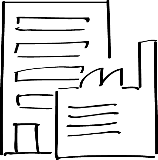 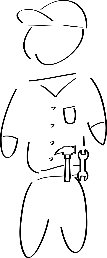 Profesioni ("Beruf")
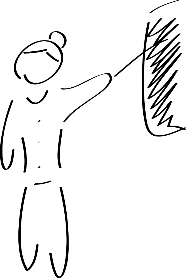 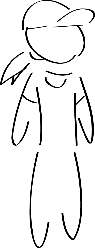 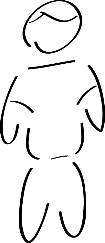 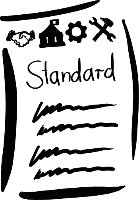 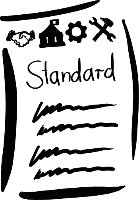 Standardi i trajnimit brenda 
në kompani ("rregulloret e trajnimit") përfshin
Standardi i arsimit profesional 
("kurrikula kornizë") përfshin
Një grup  kompetencash për profesionin që do t’iu trajnohen kursantëve (profili/ standardi profesional) 
Si duhet një kompani  t’ua mësojë këtë profesion, si kërkesa minimale (standardi i trajnimit) 
Çka duhet të dijë  kursanti për ta kaluar provimin (standardi i ekzaminimit)
Objektivat e të mësuarit dhe përmbajtjen (të strukturuara në "fushat e të mësuarit") që përbëjnë bazën për shkollimin në lëndët profesionale në shkollën profesionale
Lëndët profesionale ofrojnë teorinë profesionale të nevojshme për të punuar në një profesion të caktuar
të koordinuara
[Speaker Notes: Shënime

Standardet e  AAP-së së dyfishtë për çdo profesion përbëhen nga standardet që udhëheqin ofrimin e AAP në të dy vendet e të mësuarit
Standardet e AAP-së së dyfishtë formalizojnë një marrëveshje tashmë të kryer midis të gjithë akterëve relevantë mbi standardet të cilat duhet të udhëheqin AAP-të me forma të dyfishta, prandaj nuk imponohen thjesht nga lart, por, kur shpallen përfundimisht, tashmë janë të pranuara nga ata që zbatojnë dhe monitorojnë këto standarde (më e rëndësishmja, nga komuniteti i biznesit)]
8. Korniza ligjore gjithëpërfshirëse
Të gjitha aspektet e AAP-së në formë të dyfishtë të inkuadruar nga sistemi i ligjeve
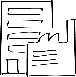 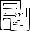 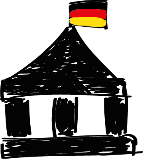 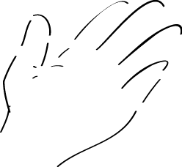 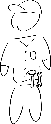 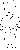 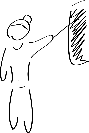 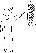 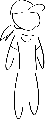 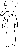 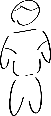 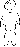 Akti i Trajnimit Profesional
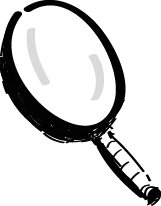 P.sh.
Ligji për arsimin e detyrueshëm
Ligjet e shkollave rajonale 
Marrëveshje e përbashkët për koordinimin e rregulloreve të trajnimit dhe kurrikulave kornizë
P.sh.
Akti i Mbrojtjes së të rinjve në Punë

Kodi i Tregtisë dhe Zejtarisë
Akti i Marrëveshjeve Kolektive

Akti për zgjidhjen e përkohshme të Rregulloreve që rregullojnë Odat e Industrisë dhe Tregtisë
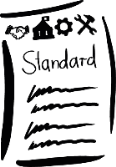 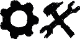 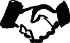 Ligji themelor për Republikën Federale të Gjermanisë - Neni 12 [Liria e zgjedhjes së profesionit]
[Speaker Notes: Shënime

Sllajdi tregon kornizën ligjore të AAP-së në formë të dyfishtë
Akti i Trajnimit Profesional bën dispozitat kryesore ligjore për AAP-në në formë të dyfishtë
Megjithatë, ekzistojnë edhe ligje të tjera që rregullojnë aspektet e AAP së në formë të dyfishtë dhe të cilat deri në një farë mase janë të koordinuara dhe rrjedhimisht plotësuese me Aktin e Trajnimit Profesional 

Ligji themelor për Republikën Federale të Gjermanisë - Neni 12
[Liria profesionale]
(1) Të gjithë gjermanët kanë të drejtë lirisht të zgjedhin profesionin e tyre, vendin e punës dhe vendin e tyre të trajnimit. Praktika e një profesioni mund të rregullohet nga ose në përputhje me ligjin]
Përmbledhje - Si funksionon AAP në formë të  dyfishtë
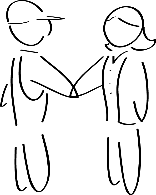 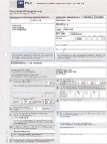 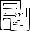 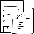 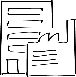 Është nënshkruar kontrata e trajnimit
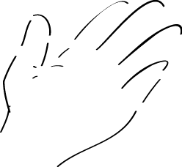 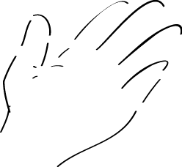 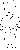 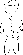 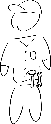 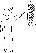 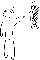 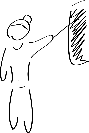 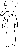 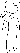 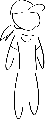 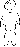 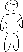 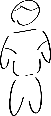 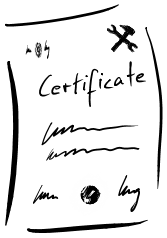 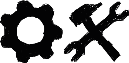 Të mësuarit brenda procesit të punës dhe ekzaminimit të pavarur
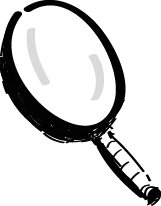 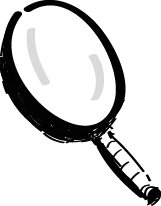 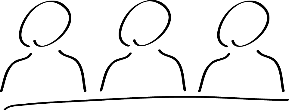 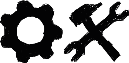 Akterët mbështesin dhe sigurojnë cilësinë 
e AAP-së në formë të dyfishtë bazuar në konsensus
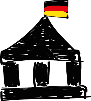 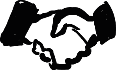 =
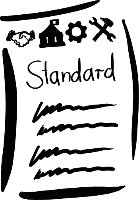 Standardet e AAP në formë të dyfishtë janë kombëtare, 
të përditësuara dhe të orientuara nga kërkesa
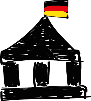 AAP në formë të dyfishtë është pjesë e kornizës ligjore
Akti i Trajnimit Profesional
[Speaker Notes: Shënime

Përmbledhja dhe mesazhet kryesore]
Përmbledhje - AAP në formë të dyfishtë: dy botë nën një çati
Bota e Arsimit
Bota e Punës
Profesioni
Kompania
«Dyfishët "= 2 vende të të mësuarit
Shkolla profesionale publike
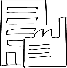 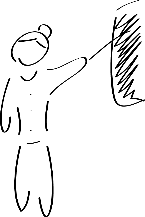 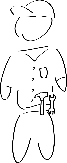 Kursanti
Punëdhënësi
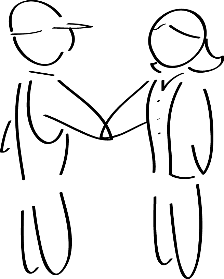 Qeveria (federale dhe shtetërore)
Organizatat e Odave dhe partnerët shoqëror
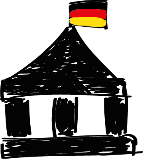 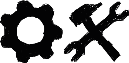 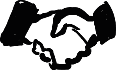 Përcaktoni, mbikëqyrni dhe monitoroni përmbajtjen e trajnimit brenda në kompani bazuar në konsensus
Ofron kornizën ligjore, hulumtimin e AAP-së dhe burimet për AAP-në në shkollë, i delegon autoritet partnerëve shoqëror dhe odave
[Speaker Notes: Shënime

Përmbledhje e akterëve dhe lidhjeve të tyre duke shtuar deri në "Shtëpinë e AAP-së në formë të dyfishtë“
Sistemi AAP-së në formë të dyfishtë arrin të sjellë botët (punën dhe arsimin) nën një çati dhe përmes kësaj dëshmon përsëri dhe përsëri kapacitetin e saj për modernizimin e vet sipas kërkesave të ekonomisë dhe shoqërisë
Akterët qendrorë të AAP-së së dyfishtë janë punëdhënësit dhe praktikantët
Qeveria dhe industria ndajnë një rol në ofrimin e AAP
Qeveria, dhomat dhe partnerët shoqëror sigurojnë themelin për AAP-në e dyfishtë]
Kontribuon në
III. Përfitimet e AAP-së së dyfishtë
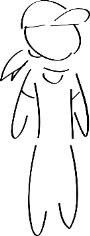 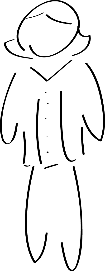 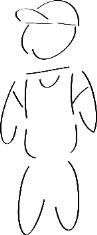 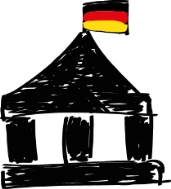 Praktikantët

Fitoni aftësi profesionale të nevojshme për mundësitë e punësimit dhe të ardhurave fitimprurëse
Fitoni shtesa të trajnimit gjatë trajnimit
Mësoni në mjedisin e vërtetë të punës (makineri, proceset e punës)
Mësoni si të identifikoheni me kompani dhe profesion
Bëhuni i aftë dhe i certifikuar për t’u qasur në mundësi të ndryshme profesionale dhe arsimore
Qeveria
Shërben shpërblime politike të ndikimit pozitiv ekonomik dhe shoqëror të AAP-së së dyfishtë
Përmbush kërkesën e tregut kombëtar të punës për punë të kualifikuar me kontribut të punëdhënësve (trajnime)
Ka sistemin e AAP shumë të aftë për modernizimin e vet (në përputhje me ndryshimet teknologjike)
Të aftë për të menaxhuar në mënyrë efikase sistemin e AAP-së dhe për të siguruar cilësinë e tij
Forcon formalizimin e ekonomisë duke rregulluar trajnimin në kompani
Fiton tregues të hershëm të kërkesës / furnizimit të tregut të punës
Punëdhënësit

Fitoni punonjës shumë kompetentë që plotësojnë nevojat e kompanisë (kundrejt punësimit nga jashtë)
Përmirësoni produktivitetin si dhe cilësinë e shërbimeve dhe produkteve
Kurseni kostot e rekrutimit dhe rikualifikimit
Realizoni kthim të lartë të investimit në një afat të gjatë
Merrni pjesë në përcaktimin e përmbajtjes së trajnimit të bazuar në kompani dhe zhvillimin e standardeve
Mbështetni përgjegjësinë sociale të korporatës (CSR)
Shoqëria / Ekonomia Kombëtare
Performanca ekonomike dhe konkurrueshmëria
Përputhja e tregut të punës (punëdhënësit / punonjësit) 
Integrimi social dhe ekonomik i të rinjve (përfshirja)
[Speaker Notes: Shënime

Slide përmbledh atë që secili prej akterëve fiton nga AAP e dyfishtë
Ekziston një "fitore e trefishtë" e AAP-së së dyfishtë
Kompanitë përfitojnë në mënyrë të konsiderueshme si në afat të shkurtër ashtu edhe në afatgjatë
Përputhja e tregut të trajnimit me tregun e punës përmes AAP-së së dyfishtë shmang disa kosto potenciale sociale dhe ekonomike të mospërputhjes së tregut të punës]
Kontribuon në
III. Sfidat aktuale për AAP-në e dyfishtë
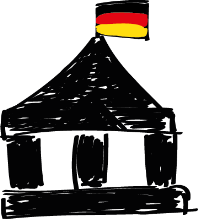 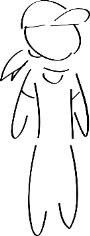 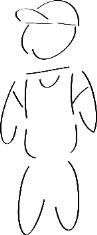 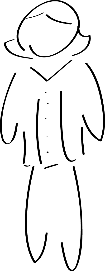 Qeveria

Ballafaqimi me mungesën e pritshme të punëtorëve të kualifikuar
Ballafaqimi me rënien në furnizimin e të rinjve për tregun e punës shkaktuar nga ndryshimet demografike
Kundërshtimi i tendencës ku gjithnjë e më shumë të rinjtë zgjedhin universitetin mbi AAP-në e dyfishtë
Ballafaqimi me pabarazi të forta rajonale në lidhje me kërkesën dhe furnizimin në vendin e trajnimit të AAP të dyfishtë 
Përfshirja e njerëzve me aftësi të kufizuara
Përfshirja e numrit të madh të emigrantëve
Praktikantët

Gjetja e një vendi trajnimi  të AFP-së të dyfishtë: numri i aplikantëve të pa venduar për AAP të dyfishtë (2018: 78,600); numri i kompanive (sidomos NVM) që ofrojnë AAP të dyfishta nga 24% (2009) në 19.8% (2017)
Rritja e kërkesave në vendin e punës/mësimit (gjuhë të huaja, etj.)
Përmirësimi i mundësive të mësimit jetëgjata në AAP të dyfishtë (sidomos për aplikantët më të vjetër)
Fitimi i qasjes në AAP të dyfishtë dhe puna përmes kompetencave të fituara në mënyrë joformale
Punëdhënësit

Gjetja e të rinjve për AAP të dyfishtë: numri i vendeve të lira të trajnimit që rriten nga viti 2010: 19,800 deri në vitin 2018: 57,700
Gjetja e trajnerëve kompetentë për AAP të dyfishta të cilët kanë aftësitë, njohuritë dhe qëndrimet e nevojshme për të hyrë në AAP të dyfishtë ("trainability")
Përfshirja e njerëzve me aftësi të kufizuara
Përfshirja e numrit të madh të emigrantëve që nga viti 2015
Shoqëria / Ekonomia Kombëtare
Shumë njerëz kanë vështirësi të hyjnë në AAP të dyfishtë dhe kështu edhe tregun e punës dhe punësimin fitimprurës 
Vështirësi në përmbushjen e kërkesës së punëdhënësve për punëtorë të kualifikuar
Sources: 
BIBB Data Report (2019),
Federal Statistical Office
[Speaker Notes: Shënime

Slide përmbledh sfidat aktuale për AAP e dyfishta në Gjermani
Sistemi i AAP të dyfishtë përballet me një numër sfidash
AAP e dyfishtë në Gjermani gjithashtu mund të përfitojë duke mësuar nga përvojat e vendeve të tjera me AAP për t'u ballafaquar me këto sfida
Një forcë e sistemit të AAP-së së dyfishtë shfaqet gjithashtu në faktin se përmes hulumtimeve institucionale dhe sfidave dhe problemeve të monitorimit njihen shumë herët, duke ofruar politikë me dëshmi për veprimin e kërkuar.]
IV. Kushtet: Pse AAP-së në formë të dyfishtë funksionon në Gjermani
Historia e gjatë e AAP-së në formë së dyfishtë
Struktura ekonomike e zhvilluar në mënyrë të konsiderueshme përkthehet në kërkesë të lartë për punonjës të kualifikuar në tregun e punës
Ndërmarrje të forta të vogla dhe të mesme (NVM)
Interes, angazhim dhe aftësi të kompanive për të trajnuar
Përfaqësimi i fuqishëm dhe kompetent i interesave të punëdhënësve dhe punonjësve (organizatat e odave / sindikatat e punës)
Pranimi i gjerë i standardeve të AAP-së nëpërmjet përfshirjes së fuqishme të partnerëve socialë në AAP dhe kulturën e angazhimit bashkëpunues
Kapacitet të fortë rregullator të qeverisë
Mësimdhënës dhe trajnerë kompetentë të AAP-së
Sistemi i arsimit të përgjithshëm i bën të rinjtë të gatshëm për AAP
[Speaker Notes: Shënimet


Sllajdi tregon se në cilat kushte strukturore ndihmëse AAP në formë e dyfishtë funksionon në Gjermani
Pa këto kushte strukturore funksionale, AAP në formë të dyfishtë nuk do të funksiononte në të njëjtën mënyrë
Një transferim i tërësishëm i AAP-së në formë të dyfishtë gjermane në vende të tjera ku këto kushte nuk janë funksionale prandaj nuk është e mundur]
V. Përfundimi: 5 Karakteristikat e Cilësisë së AAP
Bashkëpunimi i qeverisë, komunitetit të biznesit dhe partnerëve shoqëror
P.sh. bordi i ekzaminimit, standardet e AAP-së

Mësimi gjatë procesit të punës
P.sh. trajnimi brenda në kompani= 70 %

Pranimi i standardeve kombëtare
P.sh. Standardet e AAP-së në formë të dyfishtë, 
certifikata e odës

Stafi i kualifikuar i AAP-së
P.sh. trajnuesit dhe mësimdhënës kompetent të AAP-së

Hulumtimi dhe këshillimi i institucionalizuar
P.sh. Raporti Kombëtar i AATP për BIBB, standardet e AAP
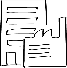 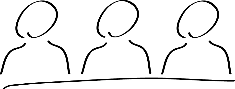 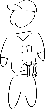 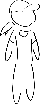 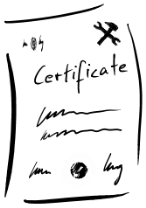 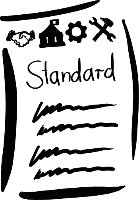 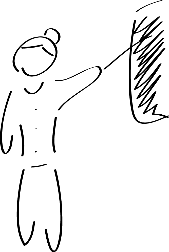 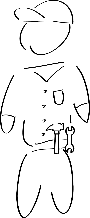 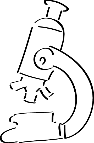 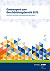 [Speaker Notes: Shënimet

5 karakteristikat e cilësisë janë nxjerrë nga përvojat e AAP-së në formë të dyfishtë në Gjermani dhe përcaktojnë karakteristikat e përgjithshme kryesore që duhet të ketë një sistem AAP i orientuar nga kërkesa 
5 karakteristikat e cilësisë gjithashtu mund të ofrojnë disa udhëzime drejt asaj se cilat elemente të AAP-së në formë të dyfishtë mund të shfrytëzohen për forcimin e cilësisë së AAP-së në vende të tjera]
VI. Burime të mëtejshme
Fakte dhe shifra
Raporti i AATP për BIBB (link)
Zyra Federale e Statistikave (link)
Portali i të Dhënave BMBF (link)

Standardet e AAP-së së dyfishtë
Broshura e BIBB: Rregulloret e aftësimit profesional dhe procesi prapa tyre (link)
Shembull:  rregullorja e trajnimit dhe kurrikula kornizë për Montuesin e Mekatronikës (BIBB) (link)

Dokumentet ligjore
Akti i Trajnimit Profesional (link)
Akti i Kushtetutës së Punës (link)



Burimet e uebit
GOVET
BMBF
BIBB

Kontaktoni për pyetje të mëtejshme
govet@govet.international
[Speaker Notes: Shënim

Sllajdi siguron burime në rast të kërkesave të mëtejshme për informacion]
VII. Kryesore
Organizatat e Odave

Partnerët Socialë (sindikatat e punës dhe shoqatat e punëdhënësve)

Qeveria (federale dhe shtetërore)

Mbështetja e akterëve 

Monitorimi i akterëve


Hulumtimi i AAP-së


Standardet e AAP-së së dyfishtë
Bota e Punës


Bota e Arsimit


Rinia / Kursantët


Punëdhënës


Trajner brenda në kompani


Mësimdhënësi i shkollës AAP


Bordi i eekzaminimit të AAP të dyfishtë 

Certifikata e AAP-së në formë të dyfishtë
E Kaltër


E Kuqe
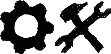 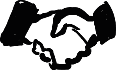 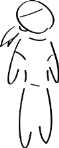 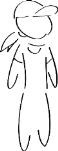 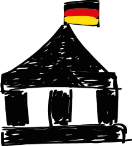 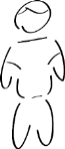 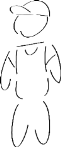 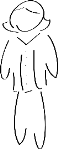 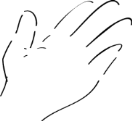 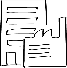 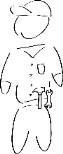 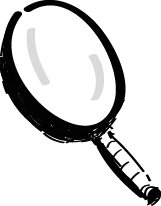 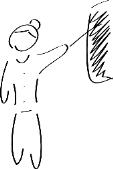 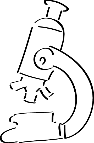 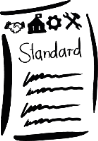 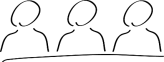 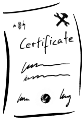 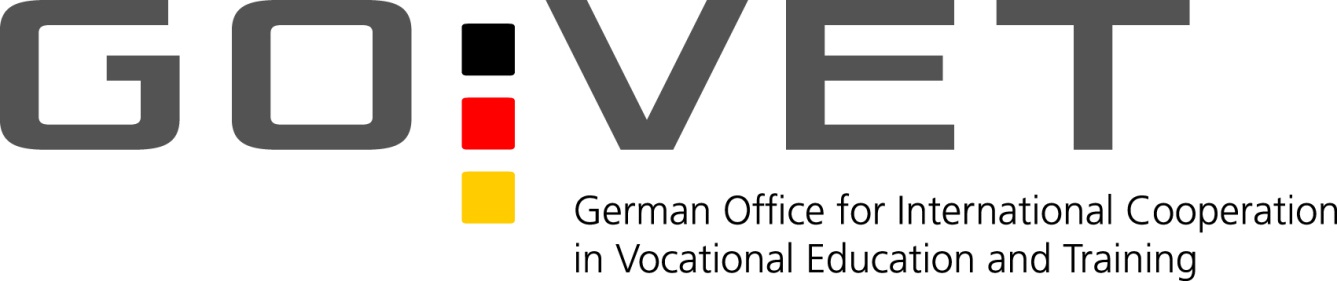 The one-stop shop for international 
Vocational Education and Training Cooperation
Zyra pritëse për Bashkëpunimin ndërkombëtar të Arsimit dhe Aftësimit Profesional
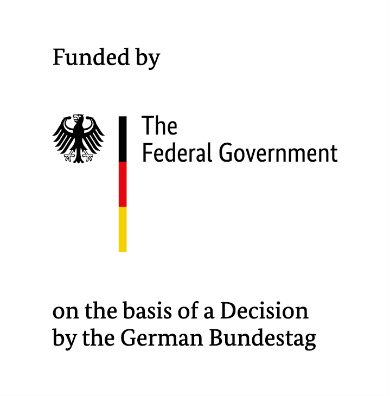 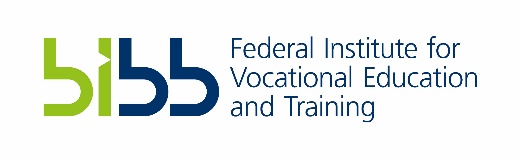 GOVET - Zyra gjermane për bashkëpunim 
ndërkombëtar në AAP në BIBB
Robert Schuman-Platz 3 
D-53175 Bonn
govet@govet.international